KEYNOTE
@LearnWorkUK
#EmpSkills23
Naomi Clayton
Deputy Director
Learning and Work Institute
Sponsored by
Led by
@LearnWorkUK
#EmpSkills23
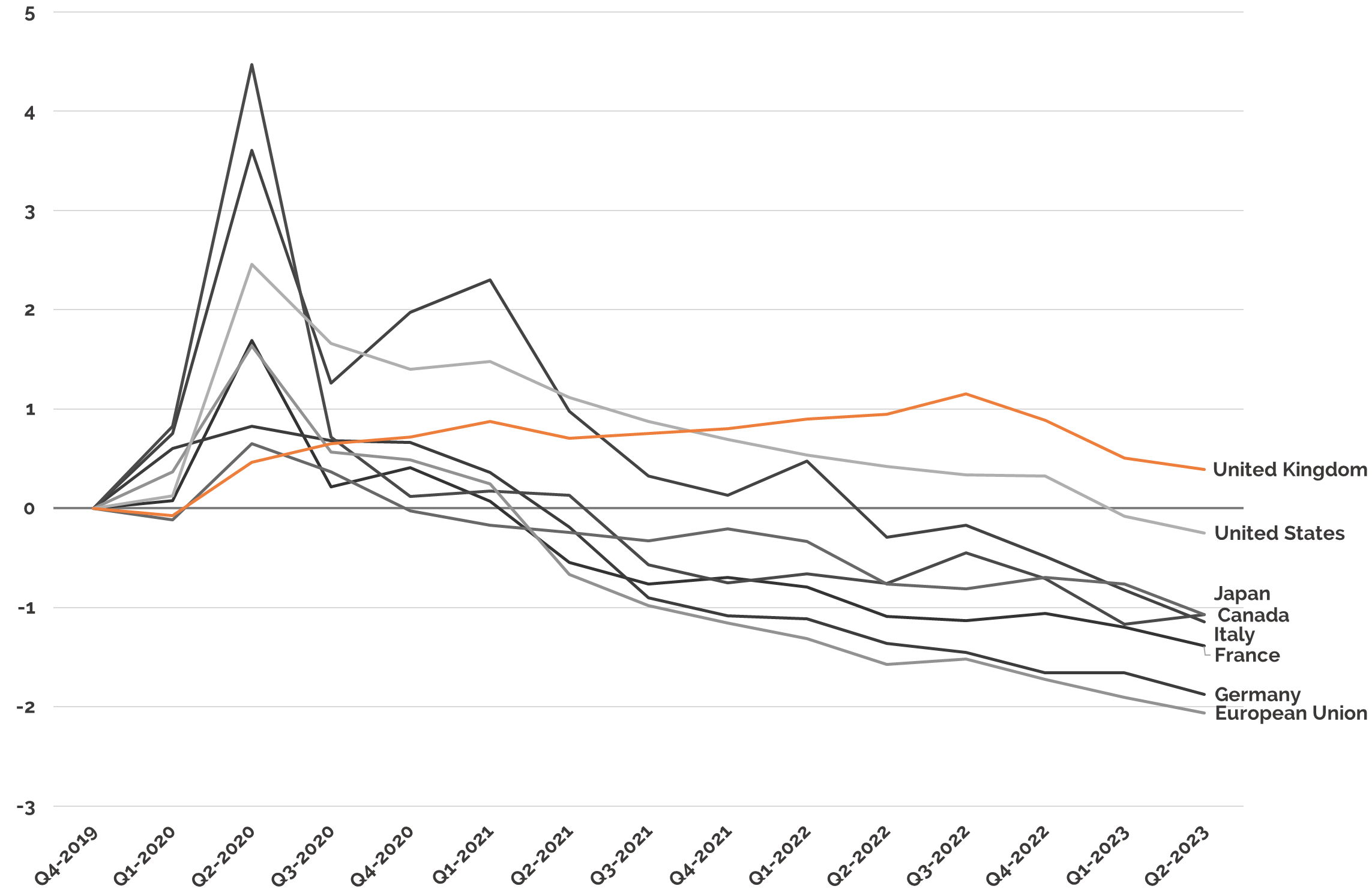 UK employment recovery has been weaker than other G7 countries
Percentage point change in economic inactivity (cumulative) since Q4 2019
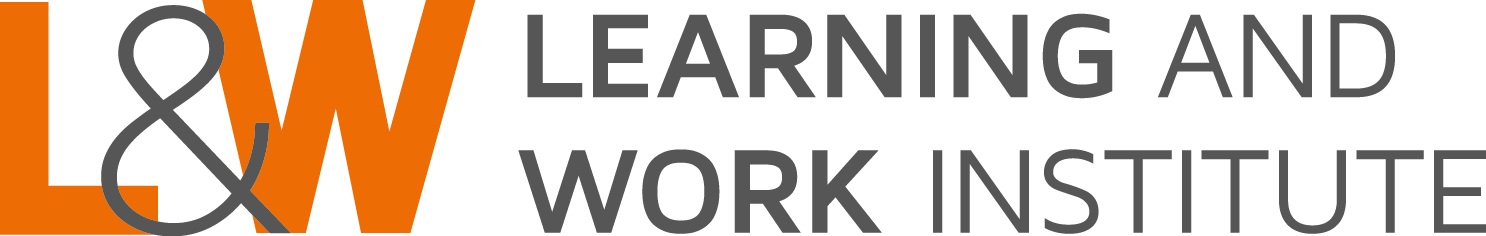 @LearnWorkUK
#EmpSkills23
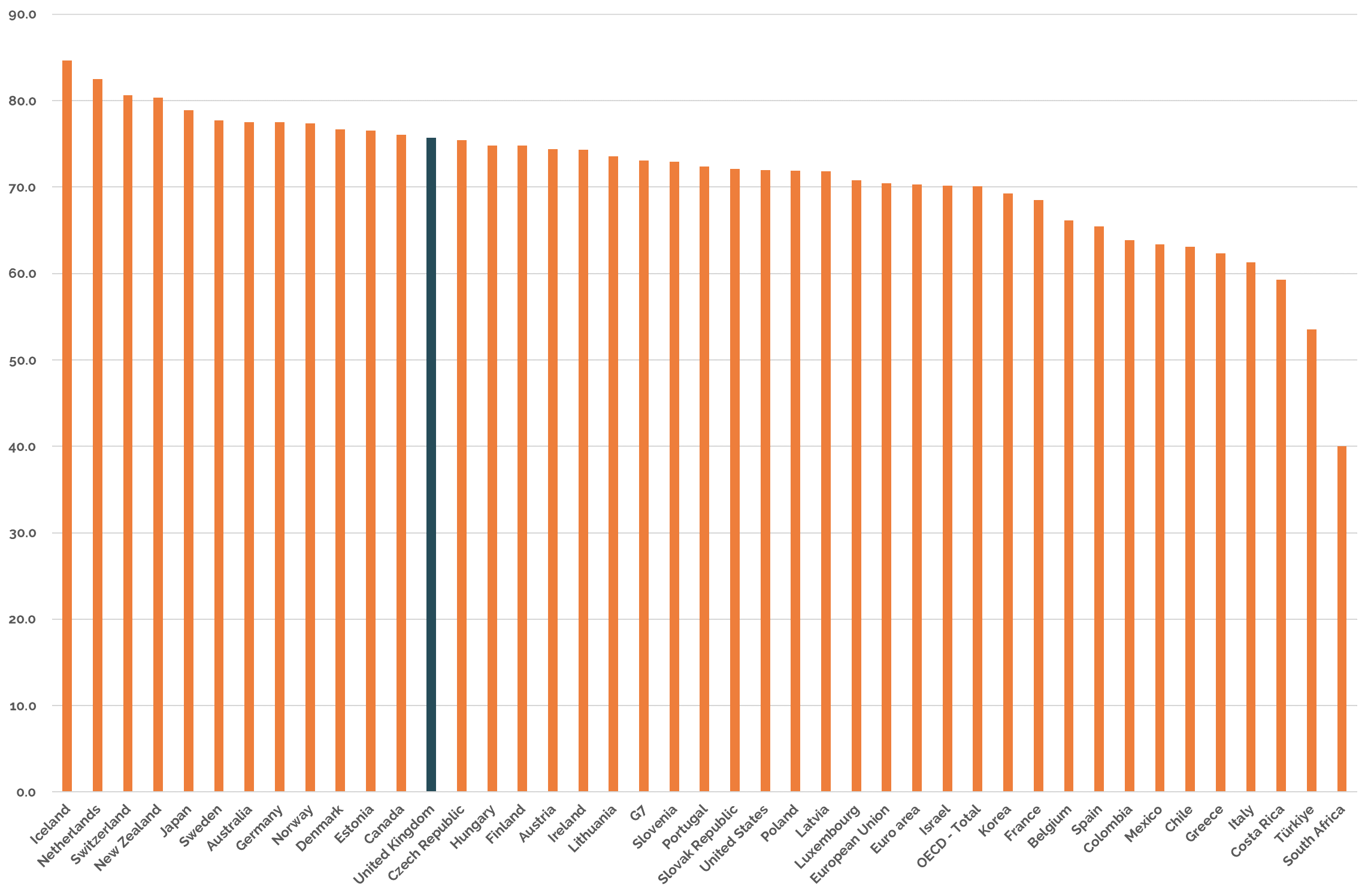 Matching high performing countries’ employment rates would mean 1.2 million more people in work
Employment rate, Q2 2023
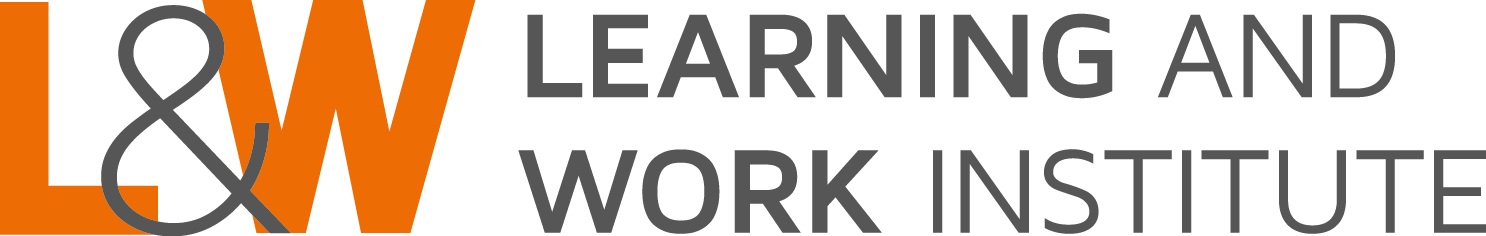 @LearnWorkUK
#EmpSkills23
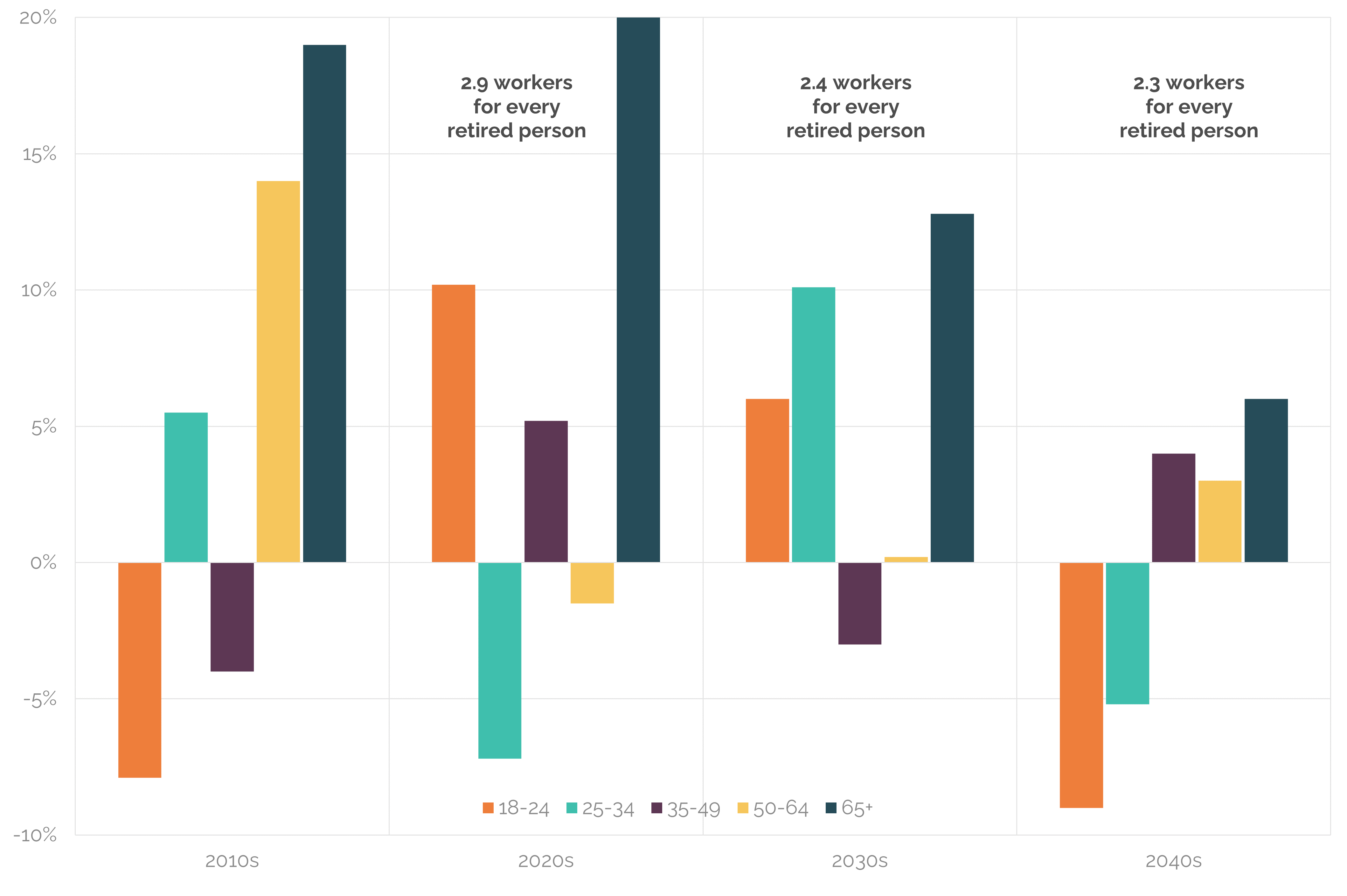 Supporting more people to find and stay in work is key to avoiding labour shortages in decades ahead
Projected population by age, UK
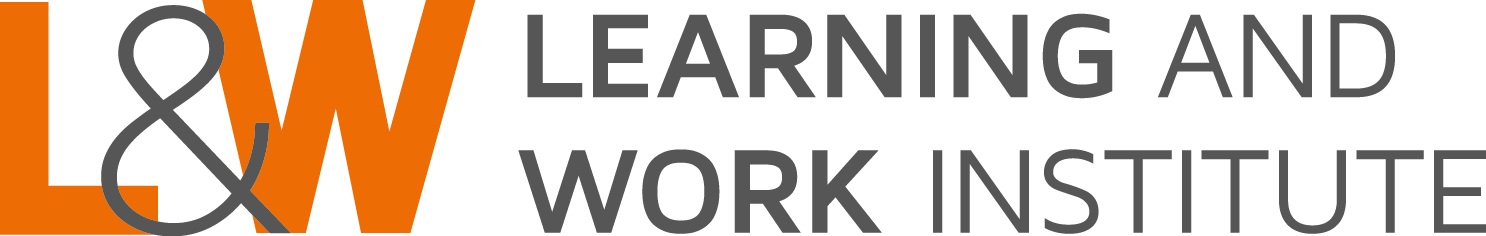 @LearnWorkUK
#EmpSkills23
Need to address longer term gaps, as well as more recent rises in economic inactivity
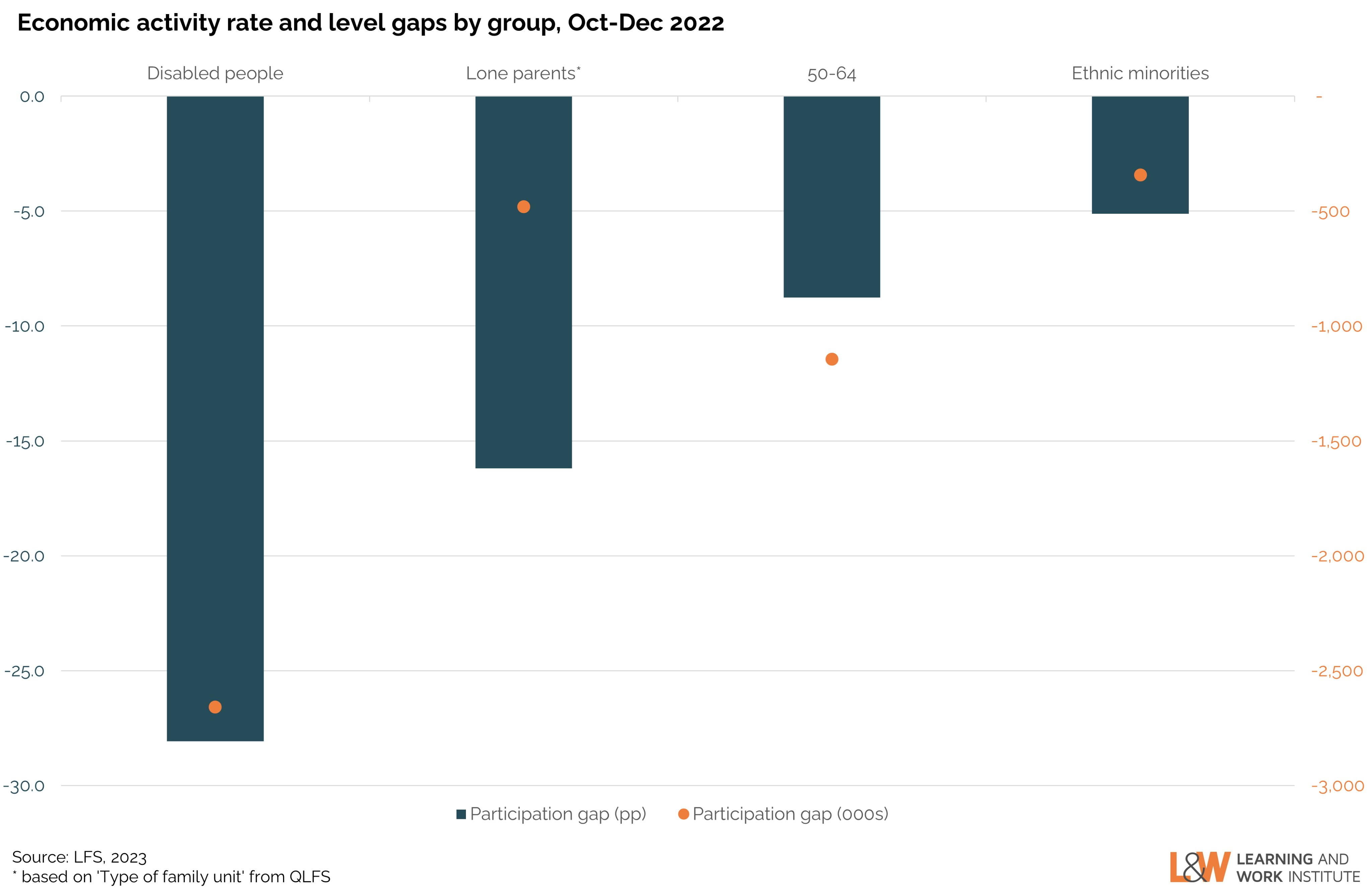 Economic activity rate and level gaps by group
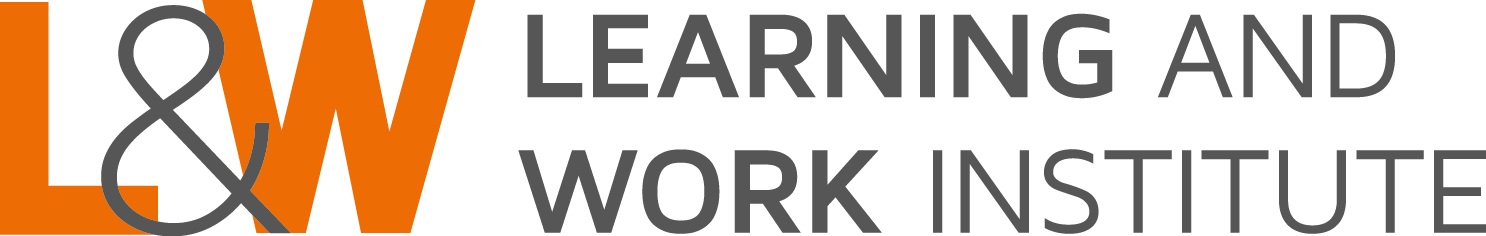 @LearnWorkUK
#EmpSkills23
An estimated 5.5m are in receipt of out-of-work benefits – over half due to LT sickness and disability
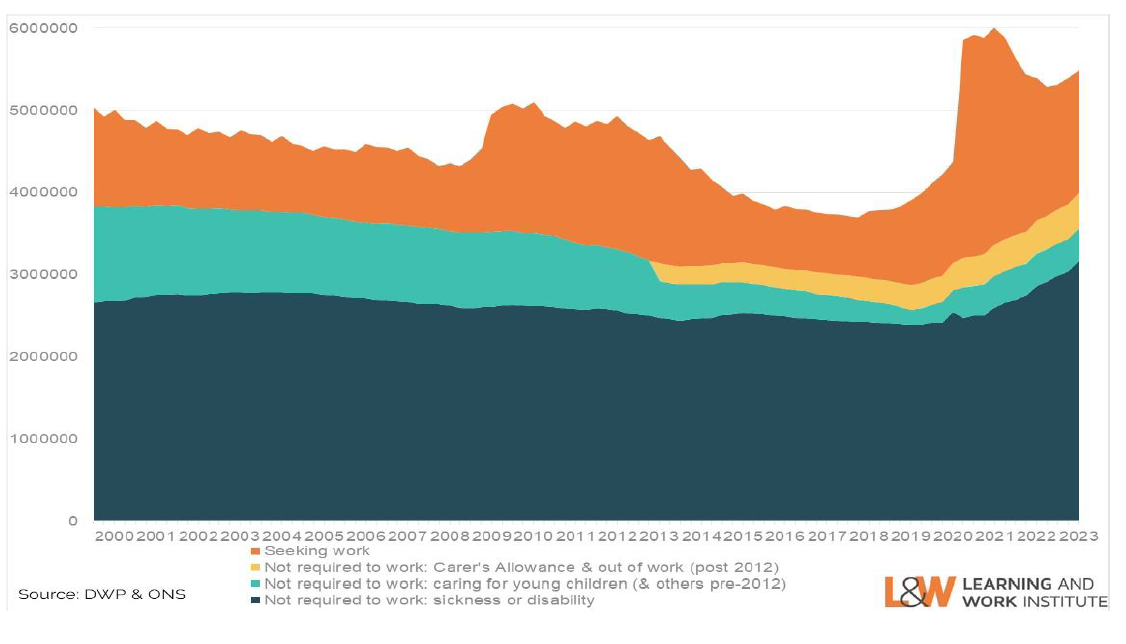 Out-of-work benefit receipt by main reason
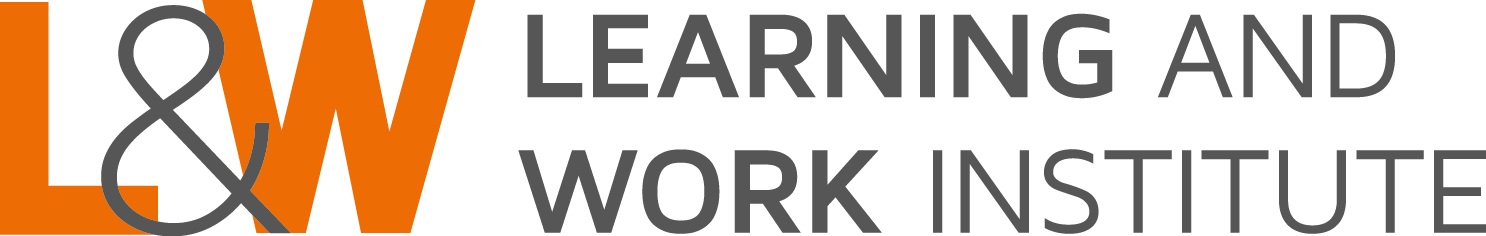 A
@LearnWorkUK
#EmpSkills23
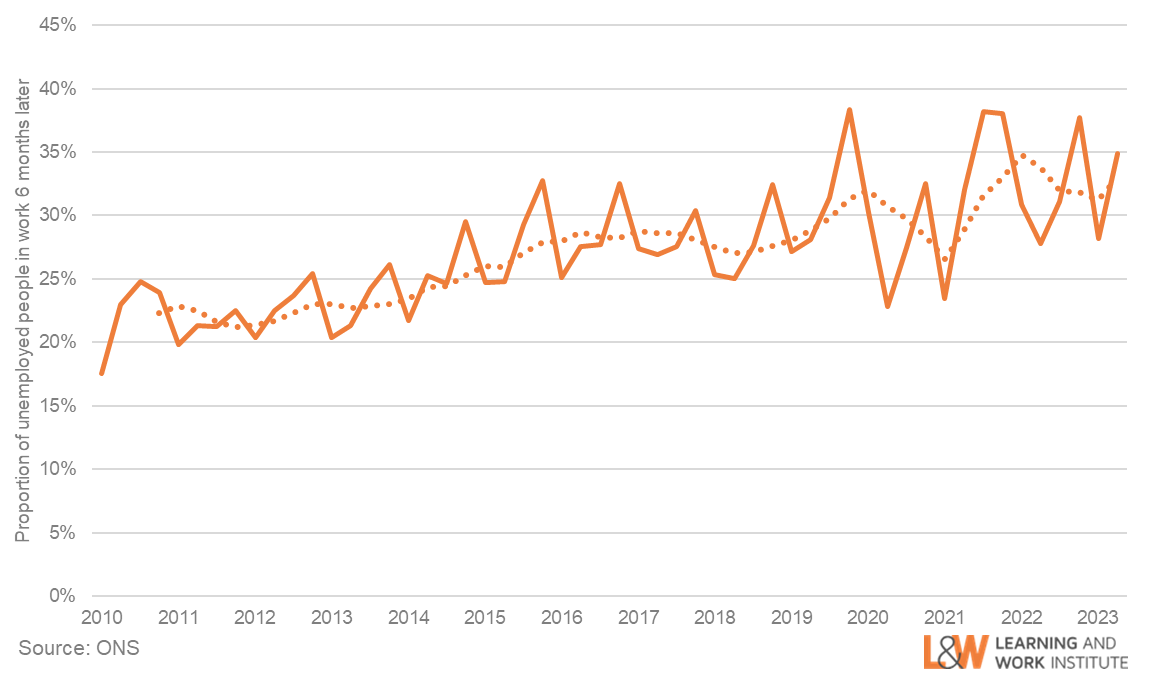 After 6 months, unemployed people are 10 times more likely to be in work than economically inactive people
B
Proportion of A) unemployed people and B) economically inactive who are in work two quarters later
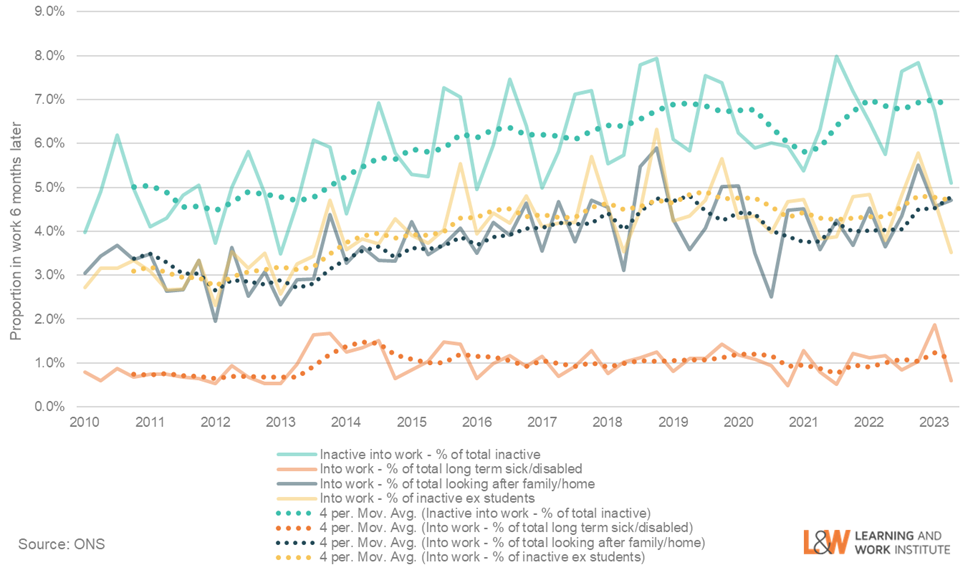 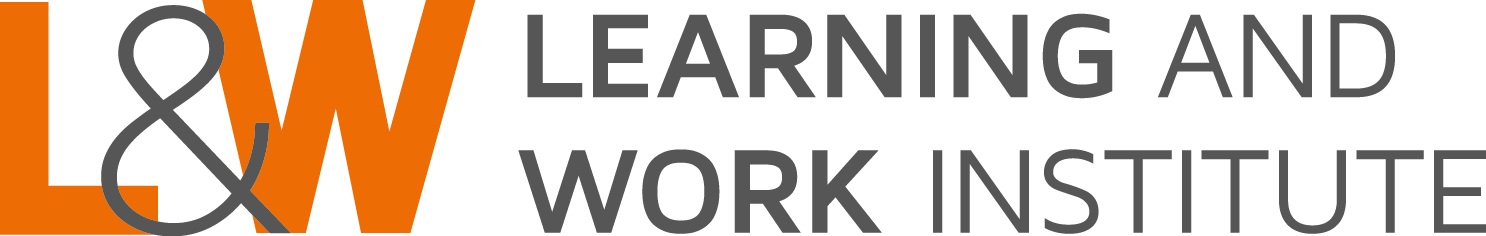 @LearnWorkUK
#EmpSkills23
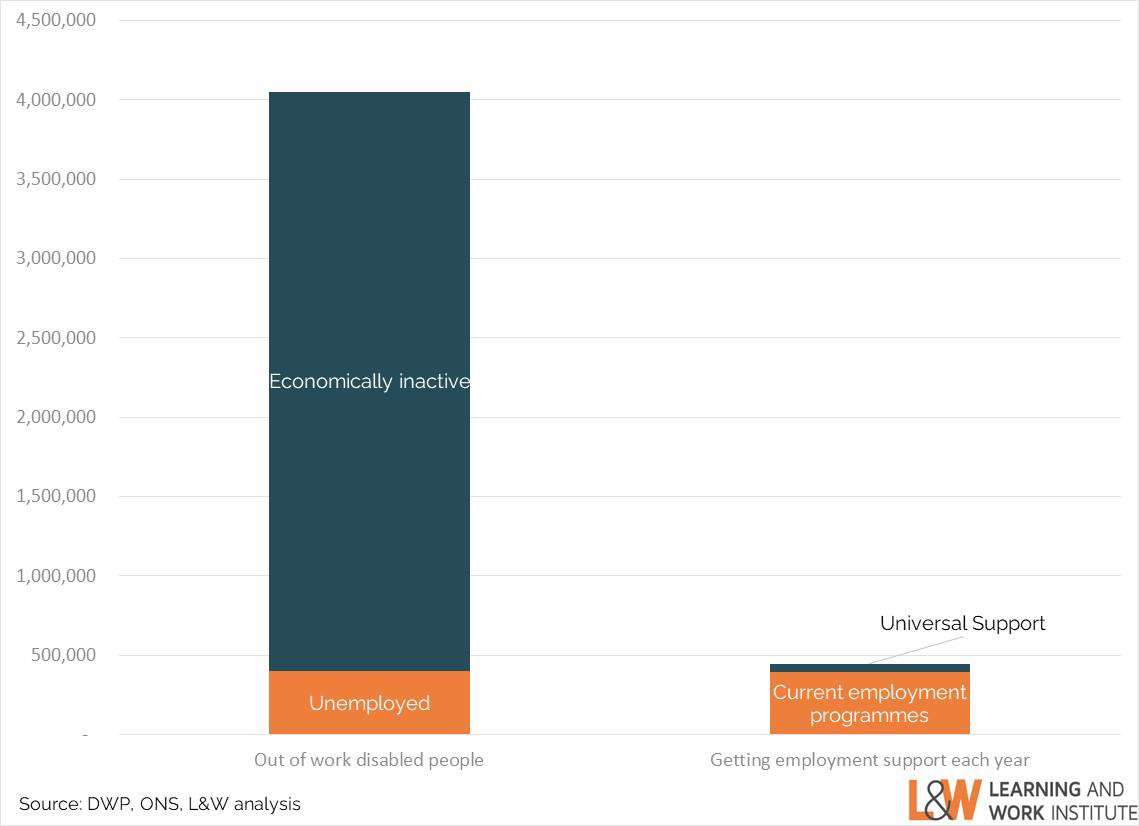 Just 1 in 10 out of work disabled people get support to find work each year
Numbers of disabled people out of work and numbers engaged in employment support annually
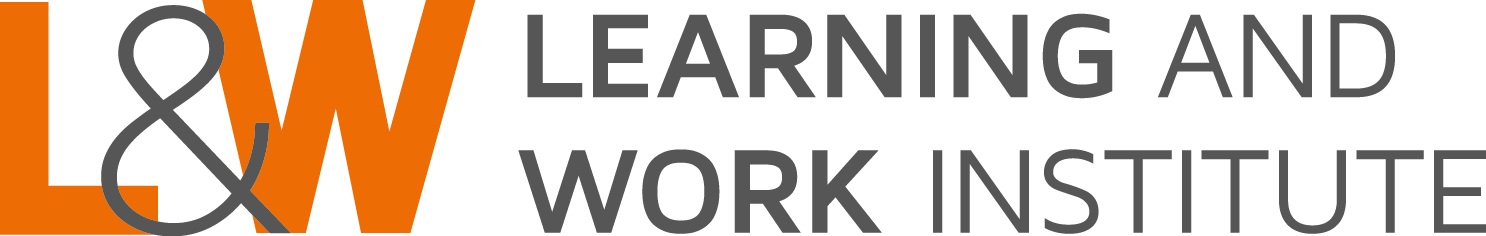 @LearnWorkUK
#EmpSkills23
Evidence on effectiveness of sanctions is limited and mixed
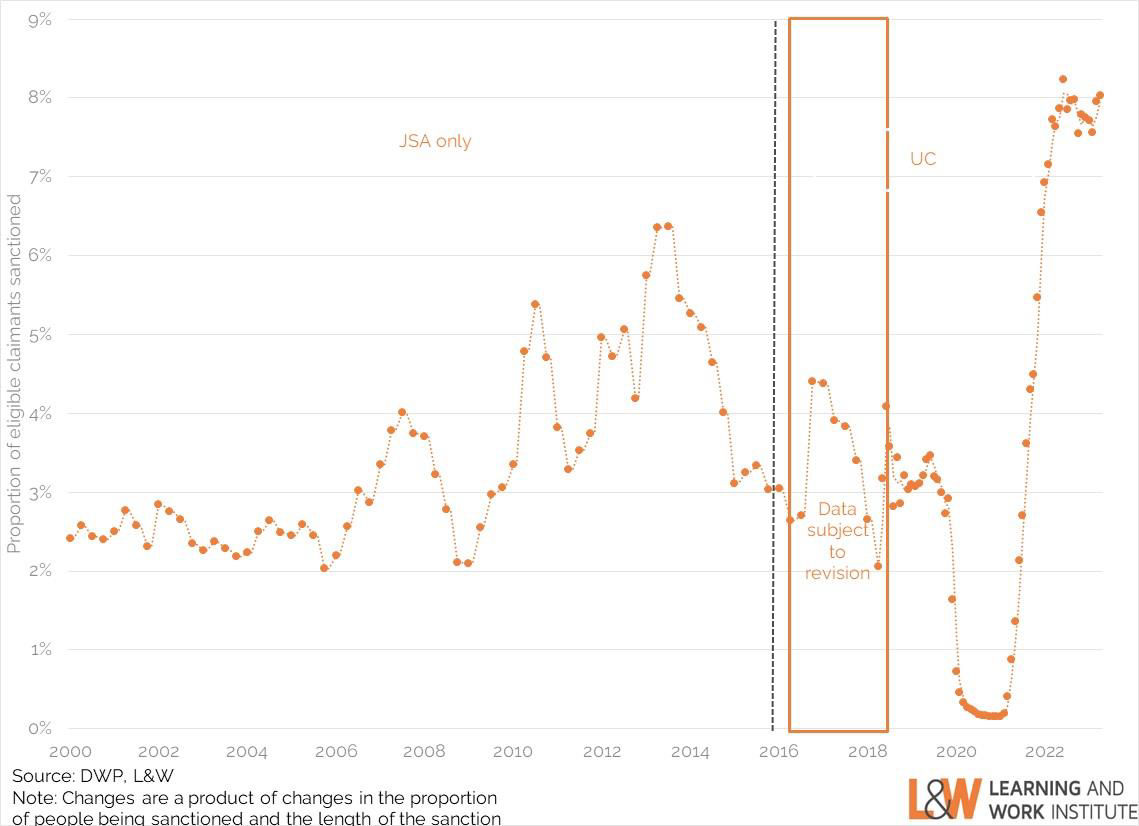 Numbers of disabled people out of work and numbers engaged in employment support annually
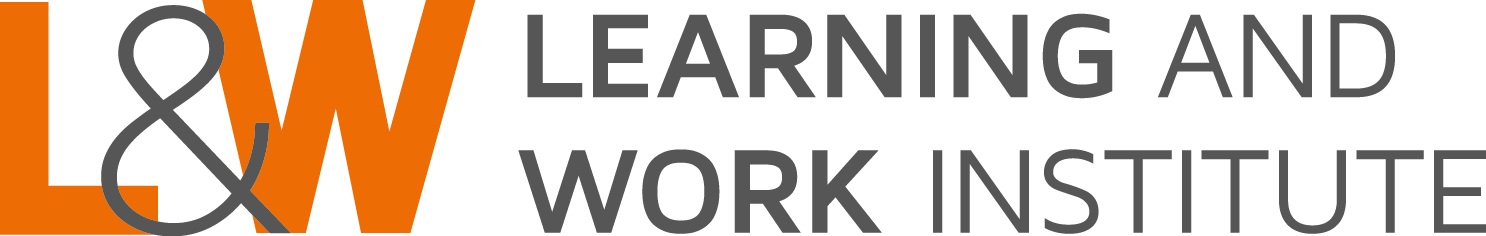